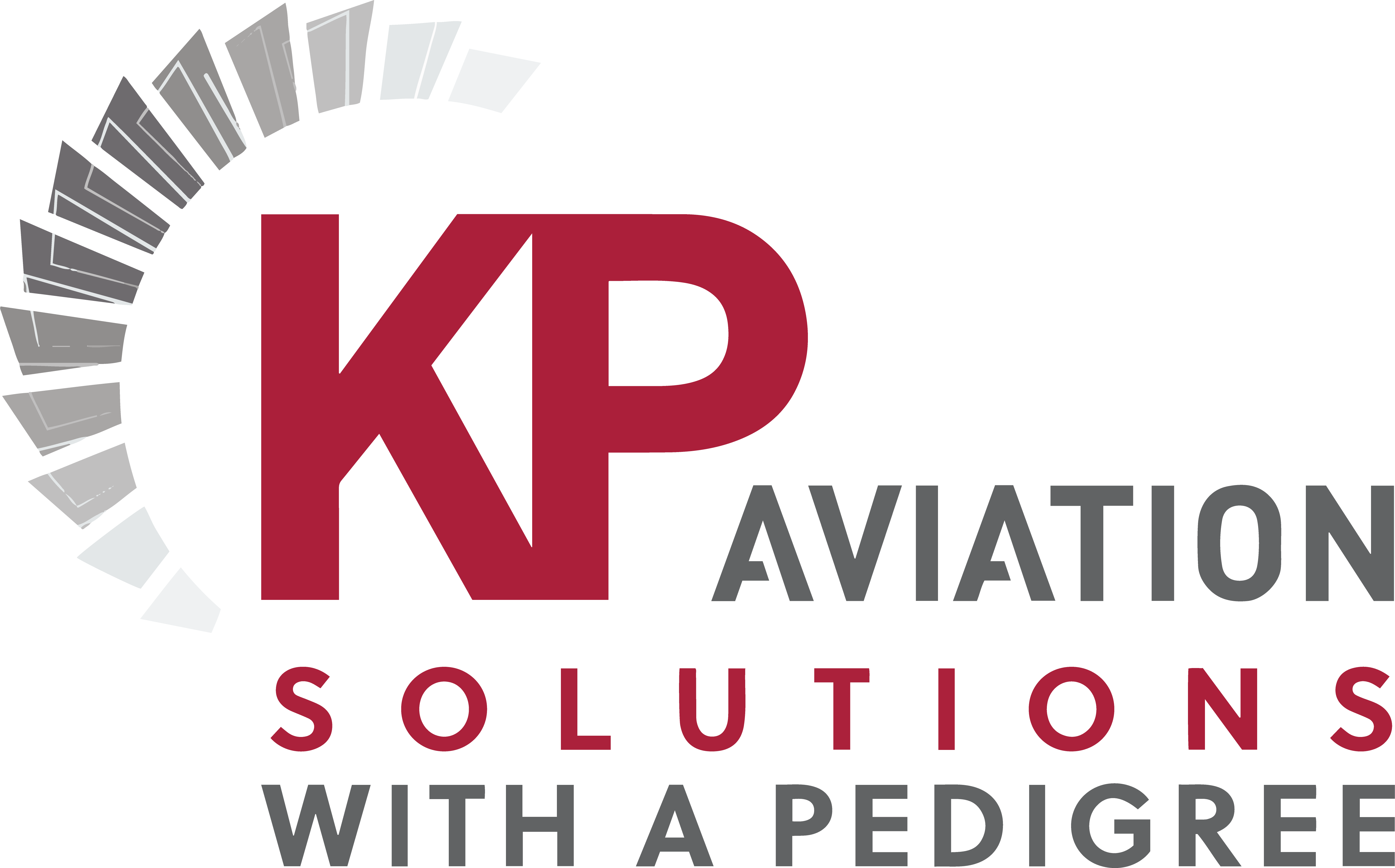 LH MAIN LANDING GEAR
PN: 161A1100-39
SN: MAL02771Y1366
Technical Data
The data contained in this document is proprietary to KP Aviation. LLC and  is disclosed in confidence. Therefore, any data contained within should not be used, disclosed to third parties or reproduced without the express written consent of KP-Aviation.
LH MLG Summary Information
Last Operator: K-Mile
LH Main Gear PN: 161A1100-39
LH Main Gear SN: MAL02771Y1366
LH Main Gear Total Time: 49161
LH Main Gear Total Cycles: 32614
LH MLG Time Since Overhaul: 0
LH MLG Cycles Since Overhaul: 0
Current or Last Aircraft Model: B737-800(F)
Current or Last Aircraft MSN: 29930
Next Overhaul Date: Oct2033
Date: 12Dec2023
NON-INCIDENT/ACCIDENT STATEMENT
LLP STATUS
LAST SHOP VISIT OVERHAUL RECORDS
REMOVAL TAGS
MLG LH LLP BTB TRACE:
https://kpaviation.egnyte.com/fl/Isd9pGtIYO

MLG LH LLP SHOP VISIT RECORDS:
https://kpaviation.egnyte.com/fl/YuJ3tn6NiQ
ADDITIONAL RECORDS LINK